CS 466/666 - Algorithm Design and Analysis
Linear Programming
Waterloo, 14 July 2020
1
Today’s Plan
Feedback for proposal will come slowly.

HW5 to be posted by Friday.

HW4 due next Monday.

HW3 well done.
Introduction to Linear Programming

LP, relaxation, geometric interpretation

Corner points: basic, vertex, extreme point

Optimal corner points, bipartite matching

Algorithms, optimization via separation
2
Linear Programs
3
Equality and Inequality Form
4
Integer Linear Programs
5
Linear Programming Relaxations
6
Linear Programming Relaxations
7
Geometric Interpretation
8
Corner Points for Equality Form
9
Corner Points for Inequality Form
10
Vertex Solutions are Basic Solutions
11
Basic Solutions are Vertex Solutions
12
Optimal Corner Points
13
Perfect Bipartite Matching
14
Algorithms for Solving Linear Programs
There are three main methods to solve linear programs.
Simplex method
Ellipsoid method
Interior point method
We will very briefly discuss each of these.
15
Simplex Method
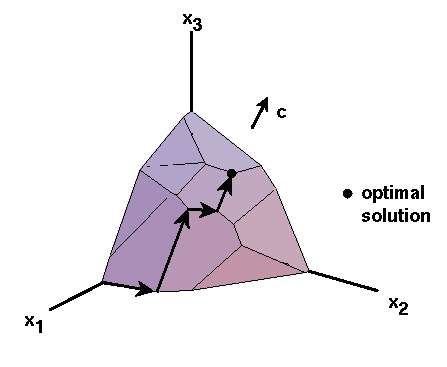 16
Ellipsoid Method
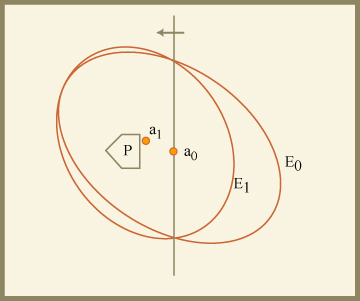 17
Interior Point Method
Another class of polytime algorithms, first discovered by Karmarkar in 1984.
The problem is reduced to an unconstrained optimization problem,
	by using barrier functions to ensure that an optimal solution stays in the polytope.
Initially, we start from the “center” of the polytope.
In each step, we decrease the “force” of the barrier, 
	update the current point using Newton’s method,
	and moves closer to an optimal solution of the original problem.
Recently, there are exciting progress giving fast interior point algorithms
	for solving combinatorial optimization problems, e.g. maxflow.
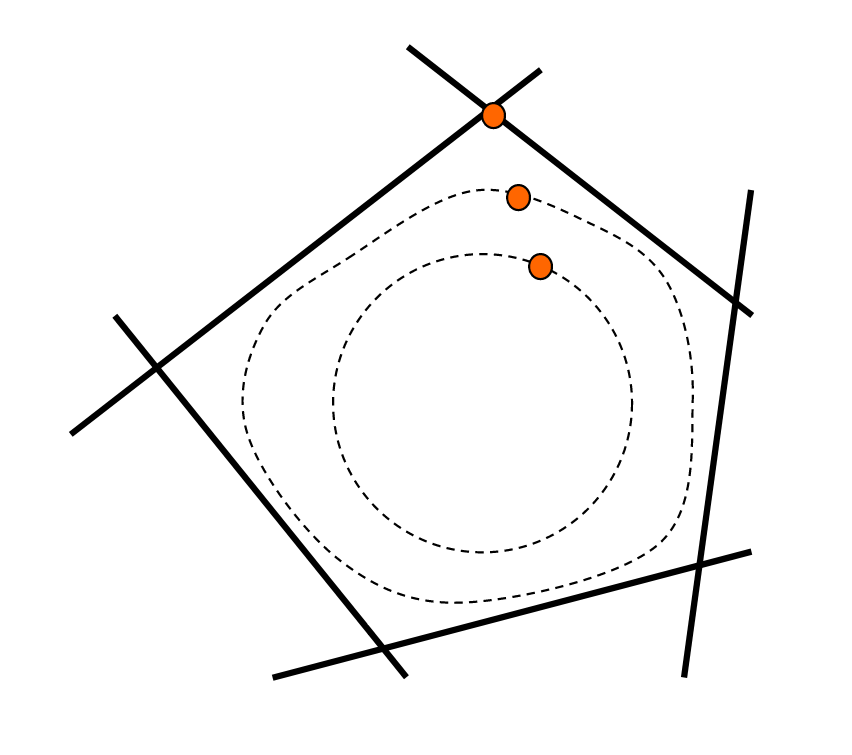 18
Optimization via Separation
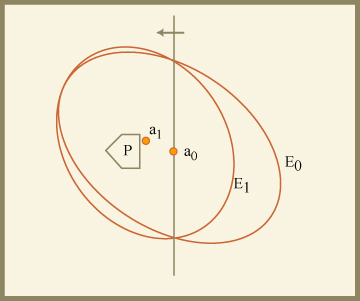 19
Summary
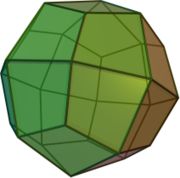 Understand the geometric interpretation of LP relaxations.
Remember the basic solutions for inequality form.  
We will use it intensively next times.
We will assume that linear programs can be solved in polynomial time.
See my notes for CS 798 Spring 2017 for proofs,
   e.g. L12-L15 in https://cs.uwaterloo.ca/~lapchi/cs798/notes.html.
Keep in mind that optimization can be reduced to separation.
20